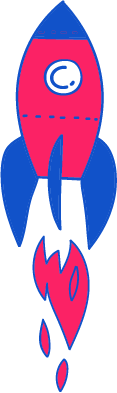 منظومة بثّ قُطريّة
درس رياضيّات للصفّ الخامس والسادس
موضوع الدرس:سحر الرياضيات اعداد الطبيعية
مع المعلّم/ ة: مصطفى جبارين
[Speaker Notes: اكتبوا النصّ الملائم وكذلك المعدّات المطلوبة.]
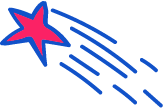 ماذا سنتعلم اليوم?
خواص في العد العشري والاعداد الطبيعية
حل تمارين بطرق مختلفة.
إيجاد القانونية.
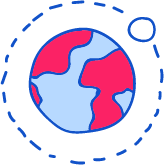 מקור הפעילות: גיאומטריה ושברים, ברכה סגליס ואבתיסאם עבד אל חאלק (2008)
[Speaker Notes: משך השקופית: דקה]
ماذا نحضر للدرس؟
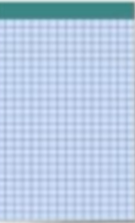 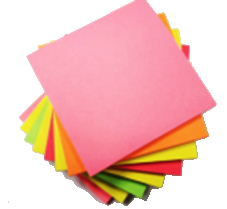 أوراق فارغة
ورقة مربعات
[Speaker Notes: משך השקף: דקה
יש להצטייד בדפים (חלקים לבנים או דף "ממו"), עיפרון, מספריים, צבעים, סרגל, נייר משובץ ונייר אפייה.

וודאו שכולם הצטיידו בעזרים הנדרשים. מומלץ שעזרים אלו יהיו גם אצלכם עבור הדגמה.
זה הזמן להציג את כללי ההתנהגות בשיעור: בקשו מהלומדים לסגור חלונות של יישומים אחרים במחשב, להרחיק אמצעים מסיחים, להתיישב בחדר שקט, להניח כוס מים לידם, ובעיקר להתמקד במפגש.]
اكملوا الخانات الناقصة:
6
2
3
4
3
4
מרכז מורים ארצי במקצוע: מתמטיקה. הפרויקט מבוצע עפ"י מכרז 09/07.13 עבור המזכירות הפדגוגית, משרד החינוך.
اكملوا الخانات الناقصة:
1
6
2
9
3
4
4
3
מרכז מורים ארצי במקצוע: מתמטיקה. הפרויקט מבוצע עפ"י מכרז 09/07.13 עבור המזכירות הפדגוגית, משרד החינוך.
[Speaker Notes: נתבונן תחילה בטור האחדות ונבחין כי הספרה החסרה בטור זה חייבת להיות תוצאה של תרגיל חיסור עם שבירת עשרת כי אין מספר חיובי שאם נפחית אותו מ-2 נקבל 3.
לכן נחפש מספר שהוא התוצאה של 12-3 כלומר 9.]
اكملوا الخانات الناقصة:
7
1
6
2
8
9
3
4
4
3
מרכז מורים ארצי במקצוע: מתמטיקה. הפרויקט מבוצע עפ"י מכרז 09/07.13 עבור המזכירות הפדגוגית, משרד החינוך.
[Speaker Notes: מכיוון שהעברנו עשרת לטור האחדות, המחוסר צריך להיות גדול באחד מסכום שתי הספרות בטור העשרות. כלומר 3+4+1=8.]
اكملوا الخانات الناقصة:
7
1
6
2
8
9
2
3
4
4
3
מרכז מורים ארצי במקצוע: מתמטיקה. הפרויקט מבוצע עפ"י מכרז 09/07.13 עבור המזכירות הפדגוגית, משרד החינוך.
[Speaker Notes: כעת נותר רק למצוא את הספרה המתאימה לתרגיל 6-2.]
اكملوا الخانات الناقصة:
7
1
6
2
8
מה הידע הנדרש כדי לפתור את המשימה?
9
2
3
4
4
3
מרכז מורים ארצי במקצוע: מתמטיקה. הפרויקט מבוצע עפ"י מכרז 09/07.13 עבור המזכירות הפדגוגית, משרד החינוך.
[Speaker Notes: דיון:
מה נדרש מאתנו כדי לפתור את המשימה? (ידע קודם - מבנה עשרוני, חיסור במאונך, חשיבה תהליכית)
במה נעזרנו כדי לפתור אותה? (עבודה שיטתית? עבודה משותפת? רמזים? תיווך?)
למי מתאימה משימה שכזו?
האם המשימה מתאימה לכולם?
אם לא, מה ניתן לשנות בה?  נוסיף מס' חסרים, נפחית מספרים גלויים וכו'.
איך נבנה משימה כזו? – הדגמה והתנסות של המשתלמים.
מתן פתרון לחבר שלידך.
בשלב זה נבהיר כי מטרתנו בהשתלמות כולה להראות כיצד להנגיש משימות לכולם על ידי ההוראה הדיפרנציאלית.]
اعداد ثلاثية المنزلية
اضيفوا أرقاما في خانتي الاحاد والعشرات, بحيث يكون مجموع الرقمين مساويا لرقم المئات:
2
1
3
4
كم عدد الإمكانيات المختلفة التي استطعتم بناءها?
بدلوا رقم المئات في كل مرة, ثم جد الاعداد المختلفة التي يمكن بناءها حسب الشروط السابقة.
ما طريقة العمل التي قمت بها?
كم عدد الاعداد ثلاثية المنزلة التي تجيب على المطلوب?
كم عددا ثلاثي المنزلة ومختلفا تفي بالشروط يمكن ان نجد؟
מתוך:
http://ymath.haifa.ac.il/images/stories/part4/archive/kedem/assgn19.pdf
מרכז מורים ארצי במקצוע: מתמטיקה. הפרויקט מבוצע עפ"י מכרז 09/07.13 עבור המזכירות הפדגוגית, משרד החינוך.
اعداد ثلاثية المنزلة
كم عدد الإمكانيات؟
اضيفوا رقمي الاحاد والعشرات بحيث يساوي مجموعهما رقم المئات. كم عدد الامكانيات:
1
0
2
0
0
3
4
2
3
0
4
0
1
0
3
0
1
1
2
2
3
4
4
0
4
3
1
1
1
1
2
2
3
3
4
1
2
3
1
2+3+4+5+6+7+8+9+10
2
4
2
מתוך:
http://ymath.haifa.ac.il/images/stories/part4/archive/kedem/assgn19.pdf
מרכז מורים ארצי במקצוע: מתמטיקה. הפרויקט מבוצע עפ"י מכרז 09/07.13 עבור המזכירות הפדגוגית, משרד החינוך.
احاجي في الاعداد الطبيعية
انا عدد ما بين 1 و 100
ارقام خاناتي متساوية
انا عدد زوجي
انا من مضاعفات العدد 3
فمن انا يا ترى
هل للأحجية اكثر من جواب?
عند الانتهاء من الحل, ابن احجية مشابهه
http://ymath.haifa.ac.il/images/stories/part4/archive/opening_activities/opening5heb.pdf
מרכז מורים ארצי במקצוע: מתמטיקה. הפרויקט מבוצע עפ"י מכרז 09/07.13 עבור המזכירות הפדגוגית, משרד החינוך.
احاجي في الاعداد الطبيعية
انا عدد ما بين 1 و 100
ارقام خاناتي متساوية
11,22,33,44,55,66,77,88,99
انا عدد زوجي
22,44,66,88
انا من مضاعفات العدد 3
66
فمن انا يا ترى
هل للأحجية اكثر من جواب?
عند الانتهاء من الحل, ابن احجية مشابهه
http://ymath.haifa.ac.il/images/stories/part4/archive/opening_activities/opening5heb.pdf
מרכז מורים ארצי במקצוע: מתמטיקה. הפרויקט מבוצע עפ"י מכרז 09/07.13 עבור המזכירות הפדגוגית, משרד החינוך.
احاجي في الاعداد الطبيعية
انا عدد ثنائي المنزلة
رقم احادي يساوي 2
رقم عشراتي زوجي
انا عدد بين 30 و 70
فمن انا يا ترى
هل للأحجية اكثر من جواب?
عند الانتهاء من الحل, ابن احجية مشابهه
http://ymath.haifa.ac.il/images/stories/part4/archive/opening_activities/opening5heb.pdf
מרכז מורים ארצי במקצוע: מתמטיקה. הפרויקט מבוצע עפ"י מכרז 09/07.13 עבור המזכירות הפדגוגית, משרד החינוך.
انا عدد ثنائي المنزلة
رقم احادي يساوي 2
12,22,32,42,52,62,72,82,92
رقم عشراتي زوجي
22,42,62,72,82
انا عدد بين 30 و 70
42,62
فمن انا يا ترى
احاجي في الاعداد الطبيعية
هل للأحجية اكثر من جواب?
عند الانتهاء من الحل, ابن احجية مشابهه
http://ymath.haifa.ac.il/images/stories/part4/archive/opening_activities/opening5heb.pdf
מרכז מורים ארצי במקצוע: מתמטיקה. הפרויקט מבוצע עפ"י מכרז 09/07.13 עבור המזכירות הפדגוגית, משרד החינוך.
احاجي في الاعداد الطبيعية
انا عدد ثنائي المنزلة
انا عدد فردي
مجموع ارقامي 7
انا من مضاعفات ال 5
فمن انا يا ترى
هل للأحجية اكثر من جواب?
عند الانتهاء من الحل, ابن احجية مشابهه
http://ymath.haifa.ac.il/images/stories/part4/archive/opening_activities/opening5heb.pdf
מרכז מורים ארצי במקצוע: מתמטיקה. הפרויקט מבוצע עפ"י מכרז 09/07.13 עבור המזכירות הפדגוגית, משרד החינוך.
احاجي في الاعداد الطبيعية
انا عدد ثنائي المنزلة
انا عدد فردي
مجموع ارقامي 7
16,25,34,43,52,61,70
انا من مضاعفات ال 5
25
فمن انا يا ترى
هل للأحجية اكثر من جواب?
عند الانتهاء من الحل, ابن احجية مشابهه
http://ymath.haifa.ac.il/images/stories/part4/archive/opening_activities/opening5heb.pdf
מרכז מורים ארצי במקצוע: מתמטיקה. הפרויקט מבוצע עפ"י מכרז 09/07.13 עבור המזכירות הפדגוגית, משרד החינוך.
احاجي في الاعداد الطبيعية
انا عدد ثنائي المنزلة
انا عدد اولي
انا عدد اقل من 40
انا عدد اكبر ب 1 من مضاعفات 5
فمن انا يا ترى
هل للأحجية اكثر من جواب?
عند الانتهاء من الحل, ابن احجية مشابهه
http://ymath.haifa.ac.il/images/stories/part4/archive/opening_activities/opening5heb.pdf
מרכז מורים ארצי במקצוע: מתמטיקה. הפרויקט מבוצע עפ"י מכרז 09/07.13 עבור המזכירות הפדגוגית, משרד החינוך.
احاجي في الاعداد الطبيعية
انا عدد ثنائي المنزلة
انا عدد اولي
انا عدد اقل من 40
11,13,17,19,23,29,31,37
انا عدد اكبر ب 1 من مضاعفات 5
31
فمن انا يا ترى
هل للأحجية اكثر من جواب?
عند الانتهاء من الحل, ابن احجية مشابهه
http://ymath.haifa.ac.il/images/stories/part4/archive/opening_activities/opening5heb.pdf
מרכז מורים ארצי במקצוע: מתמטיקה. הפרויקט מבוצע עפ"י מכרז 09/07.13 עבור המזכירות הפדגוגית, משרד החינוך.
احاجي في الاعداد الطبيعية
انا عدد لست فرديا
انا عدد لست اكبر من 50
انا عدد اقل من 50
فمن انا يا ترى
هل للأحجية اكثر من جواب?
عند الانتهاء من الحل, ابن احجية مشابهه
http://ymath.haifa.ac.il/images/stories/part4/archive/opening_activities/opening5heb.pdf
מרכז מורים ארצי במקצוע: מתמטיקה. הפרויקט מבוצע עפ"י מכרז 09/07.13 עבור המזכירות הפדגוגית, משרד החינוך.
احاجي في الاعداد الطبيعية
انا عدد لست فرديا
انا عدد لست اكبر من 50
انا عدد اقل من 50
فمن انا يا ترى
50
هل للأحجية اكثر من جواب?
عند الانتهاء من الحل, ابن احجية مشابهه
http://ymath.haifa.ac.il/images/stories/part4/archive/opening_activities/opening5heb.pdf
מרכז מורים ארצי במקצוע: מתמטיקה. הפרויקט מבוצע עפ"י מכרז 09/07.13 עבור המזכירות הפדגוגית, משרד החינוך.
احاجي في الاعداد الطبيعية
انا عدد مربع
انا عدد اكبر من 50
انا عدد اقل من 150
مجموع ارقامي 9
فمن انا يا ترى
هل للأحجية اكثر من جواب?
عند الانتهاء من الحل, ابن احجية مشابهه
http://ymath.haifa.ac.il/images/stories/part4/archive/opening_activities/opening5heb.pdf
מרכז מורים ארצי במקצוע: מתמטיקה. הפרויקט מבוצע עפ"י מכרז 09/07.13 עבור המזכירות הפדגוגית, משרד החינוך.
احاجي في الاعداد الطبيعية
انا عدد مربع
انا عدد اكبر من 50
64,81,100,121,144
انا عدد اقل من 150
مجموع ارقامي 9
81,144
فمن انا يا ترى
هل للأحجية اكثر من جواب?
عند الانتهاء من الحل, ابن احجية مشابهه
http://ymath.haifa.ac.il/images/stories/part4/archive/opening_activities/opening5heb.pdf
מרכז מורים ארצי במקצוע: מתמטיקה. הפרויקט מבוצע עפ"י מכרז 09/07.13 עבור המזכירות הפדגוגית, משרד החינוך.
تحدي
جد قيمة الحروف الملائمة للحروف A,B,C
لآجل ان نحصل على إجابة صحيحا
تحدي
3
جد قيمة الحروف الملائمة للحروف A,B,C
لآجل ان نحصل على إجابة صحيحة
2
2
كلمة قبل أن نُنهي...شكرا
على حسن استماعكم